Informe de Transición2024
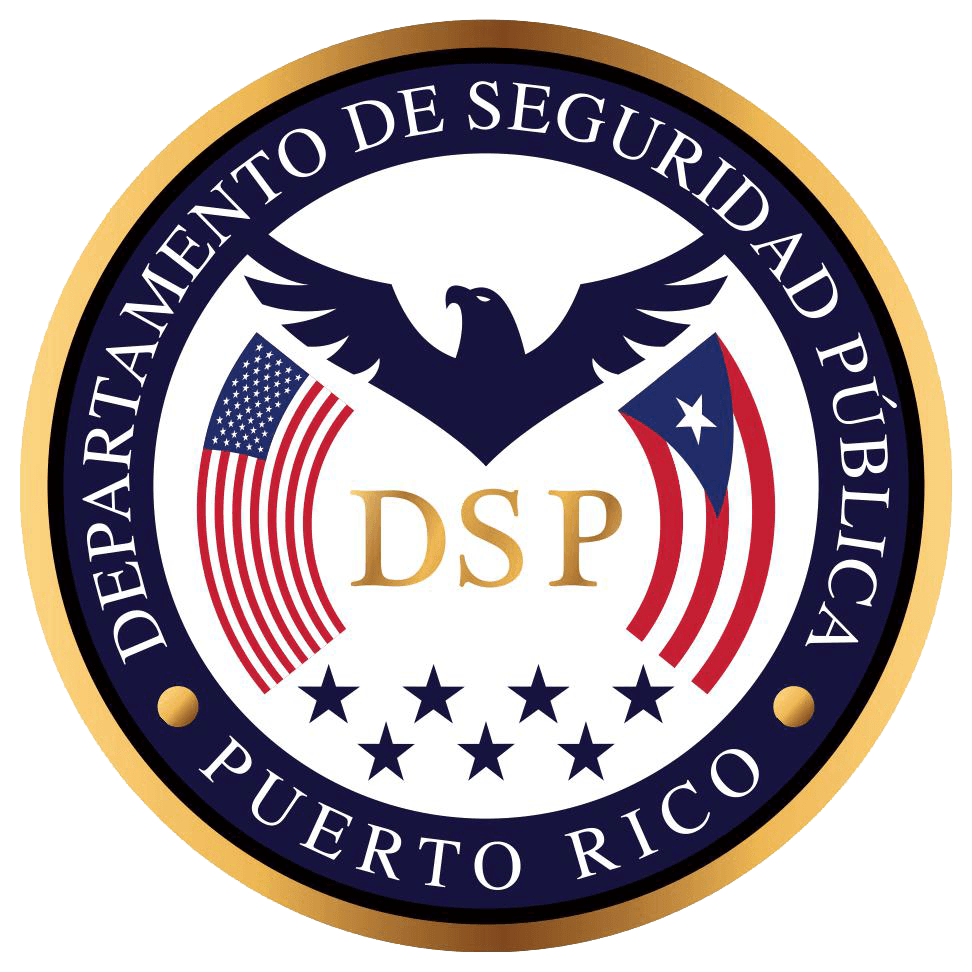 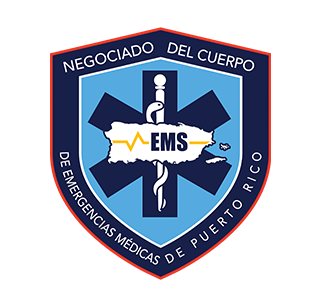 DEPARTAMENTO DE SEGURIDAD PÚBLICA
Negociado del Cuerpo de Emergencias Médicas
Misión
Ofrecer cuidado médico pre-hospitalario y transporte de emergencia a una instalación médica adecuada a todo el que lo requiera, de forma eficaz, rápida y segura para preservar la salud.
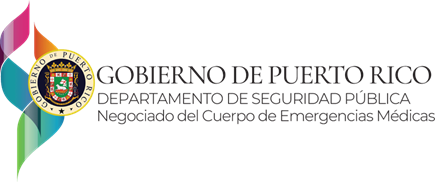 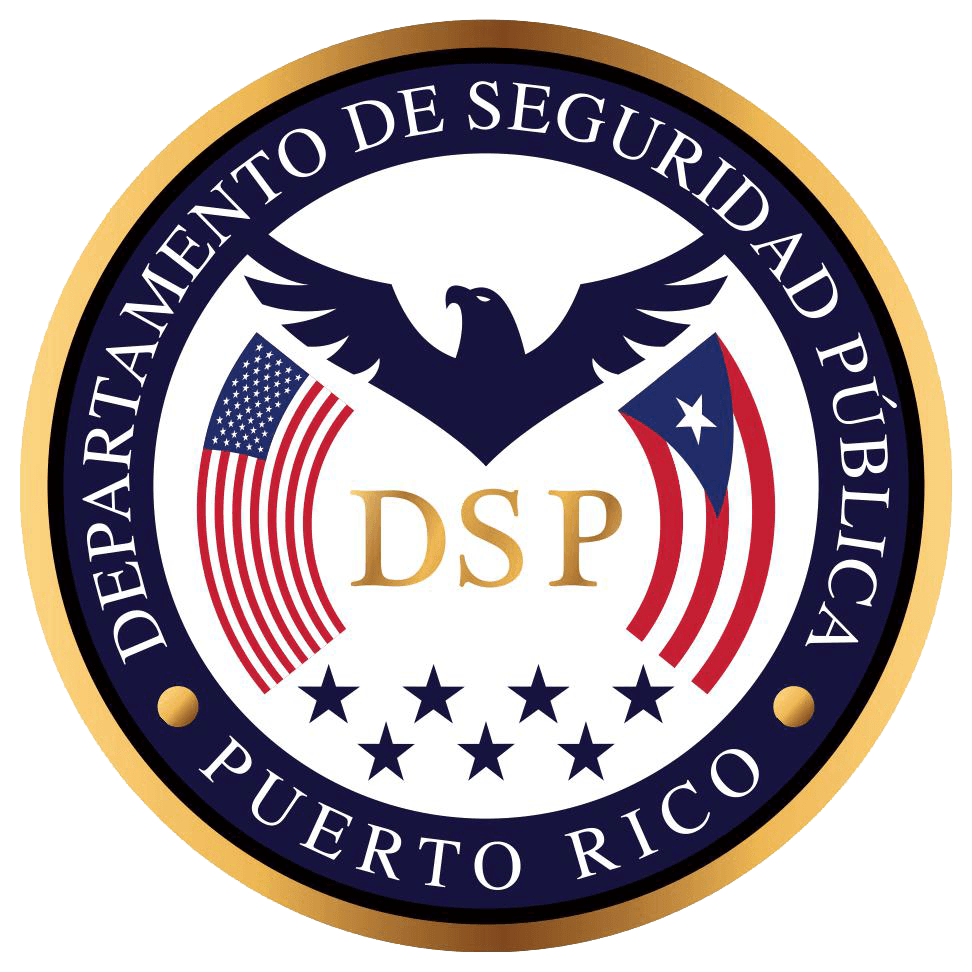 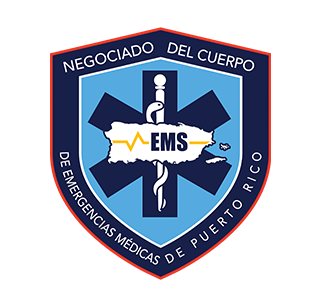 Visión
Convertir al Cuerpo de Emergencias Médicas en un proveedor de cuidado médico pre-hospitalario y transporte de emergencia mediante la aplicación de recursos tecnológicos de telecomunicaciones y de información para atender rápida y eficazmente las emergencias, según las disposiciones establecidas por Ley.
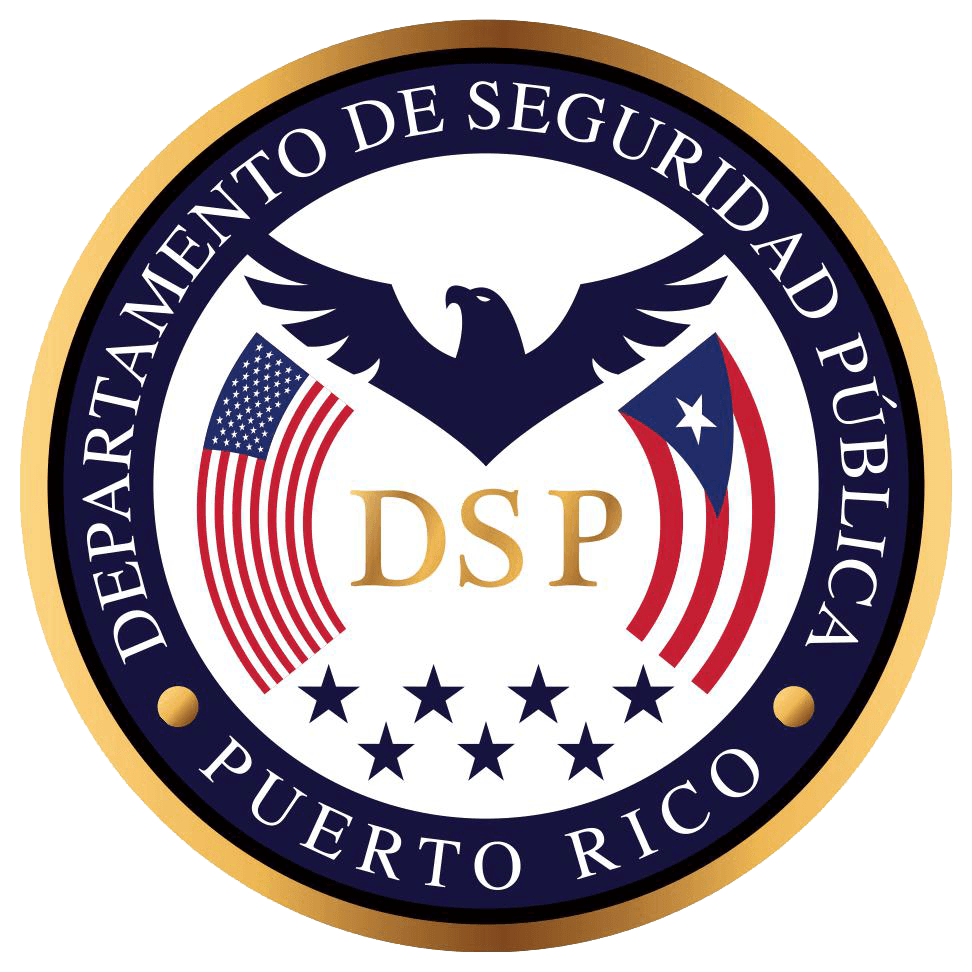 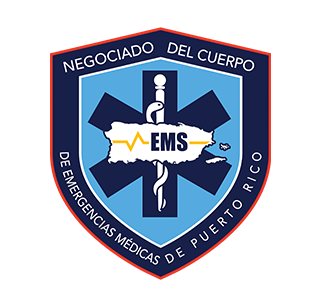 Base Legal
La Ley Núm. 20-2017, según enmendada, conocida como la “Ley del Departamento de Seguridad Pública de Puerto Rico”. 
La Ley Núm. 20-2017, supra, dispone que el Negociado  del Cuerpo de Emergencias Médicas de Puerto Rico tiene el deber de garantizarle a la ciudadanía en general, un servicio de óptima calidad cuando de forma no prevista necesiten primeros auxilios, cuidado médico prehospitalario y/o transporte a una facilidad médica hospitalaria adecuada para preservar su salud o disminuir un daño o incapacidad permanente que pueda surgir como consecuencia de una enfermedad o accidente.
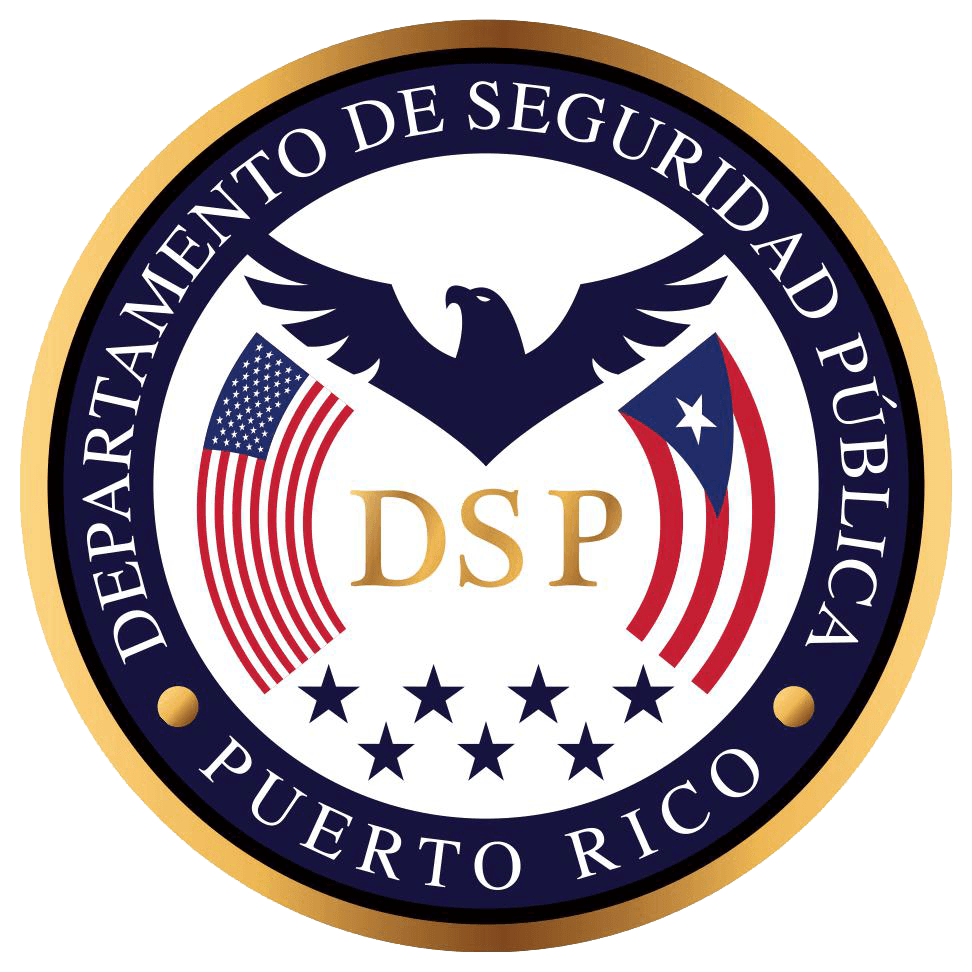 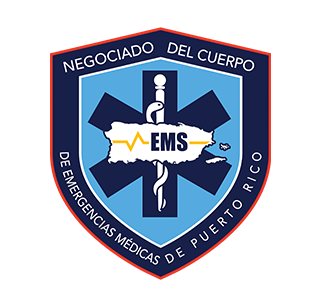 Nómina y Presupuesto
Presupuesto 2025:
Fondo General: 21,417m
Fondos Especiales Estatales: 7,970m

Nómina:
2020: 19,434m
2021: 19,621m
2022: 18,308m
2023: 18,449m
2024: 18,873m
2025: 21,386m
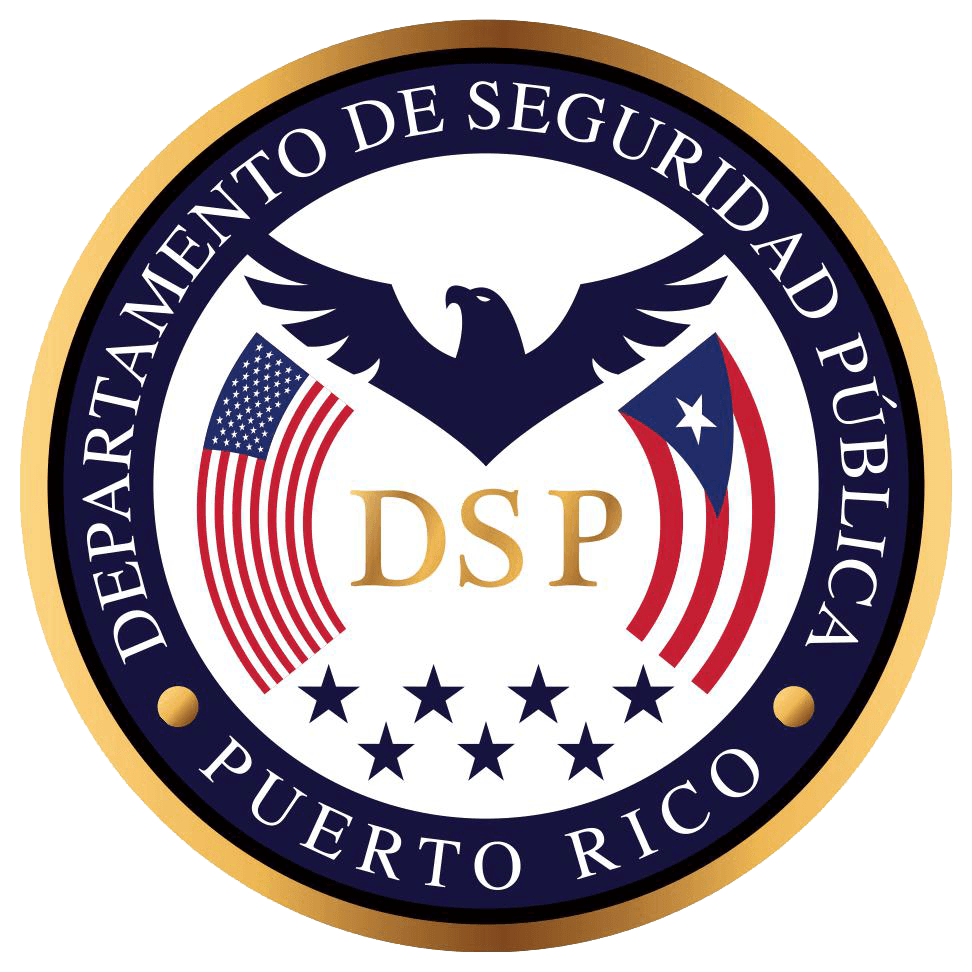 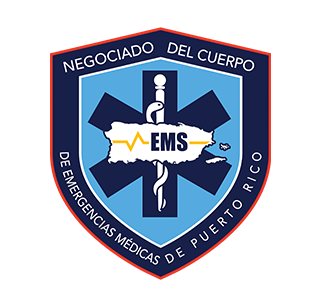 Metas y Objetivos
Mejorar los tiempos de respuesta
Crear Nuevos Puestos
Incremento Salarial
Mejorar las Divisiones de Operaciones, Transportación, Informática y Despacho, Farmacia y Servicios Generales
Mejorar la Academia del NCEM
Mejorar el Proceso de Facturación Médica y Recaudos
Proyecciones Futuras
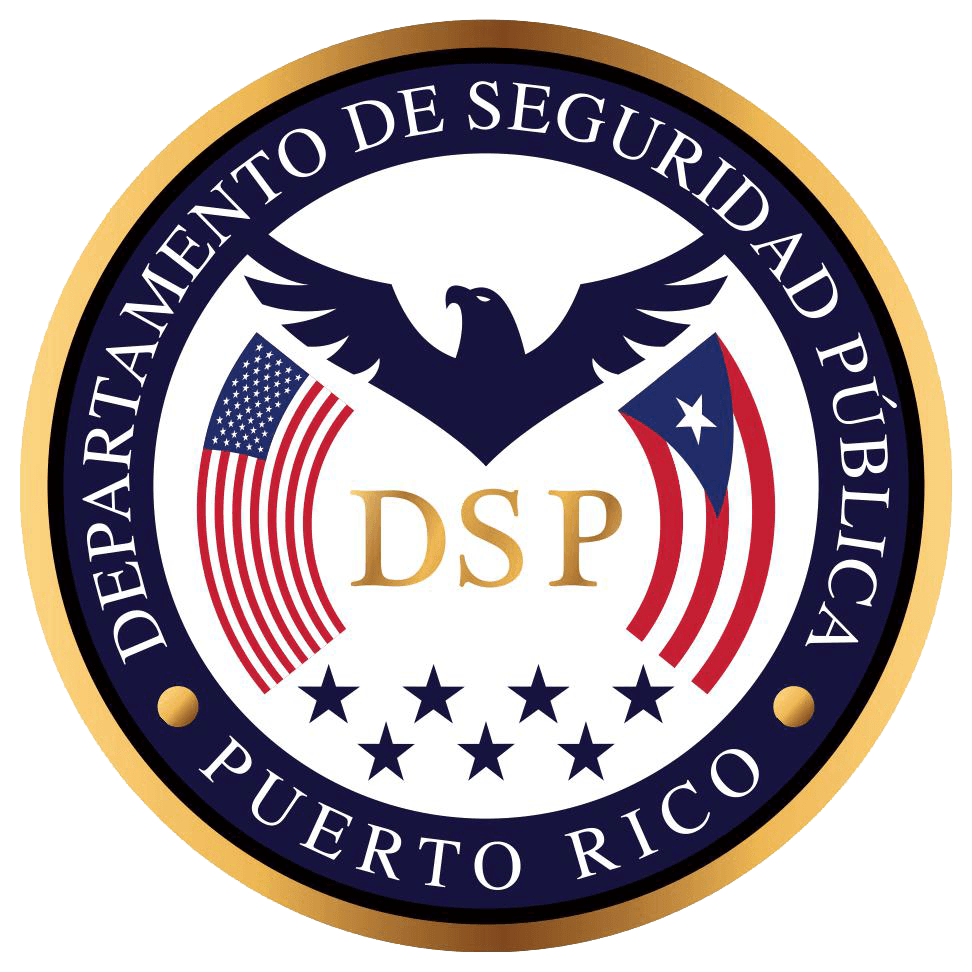 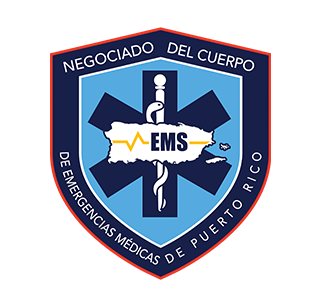 Mejora en tiempos de respuesta
Actualización: 
Reducción del tiempo de respuesta a entre 10 y 16 minutos, sujeto a condiciones de tráfico y geografía. En algunas áreas, puede extenderse a 25 minutos.
Se ha logrado reducir significativamente el tiempo de respuesta en situaciones de emergencia. Actualmente, los tiempos varían entre 10 a 16 minutos, dependiendo de factores como el tráfico y la ubicación geográfica. En algunos casos específicos, el tiempo de respuesta puede extenderse hasta 25 minutos. Seguimos trabajando estrechamente con el Negociado de Sistemas 9-1-1 para optimizar este tiempo de respuesta
Colaboración: 
Seguimos trabajando estrechamente con el Negociado de Sistemas 9-1-1
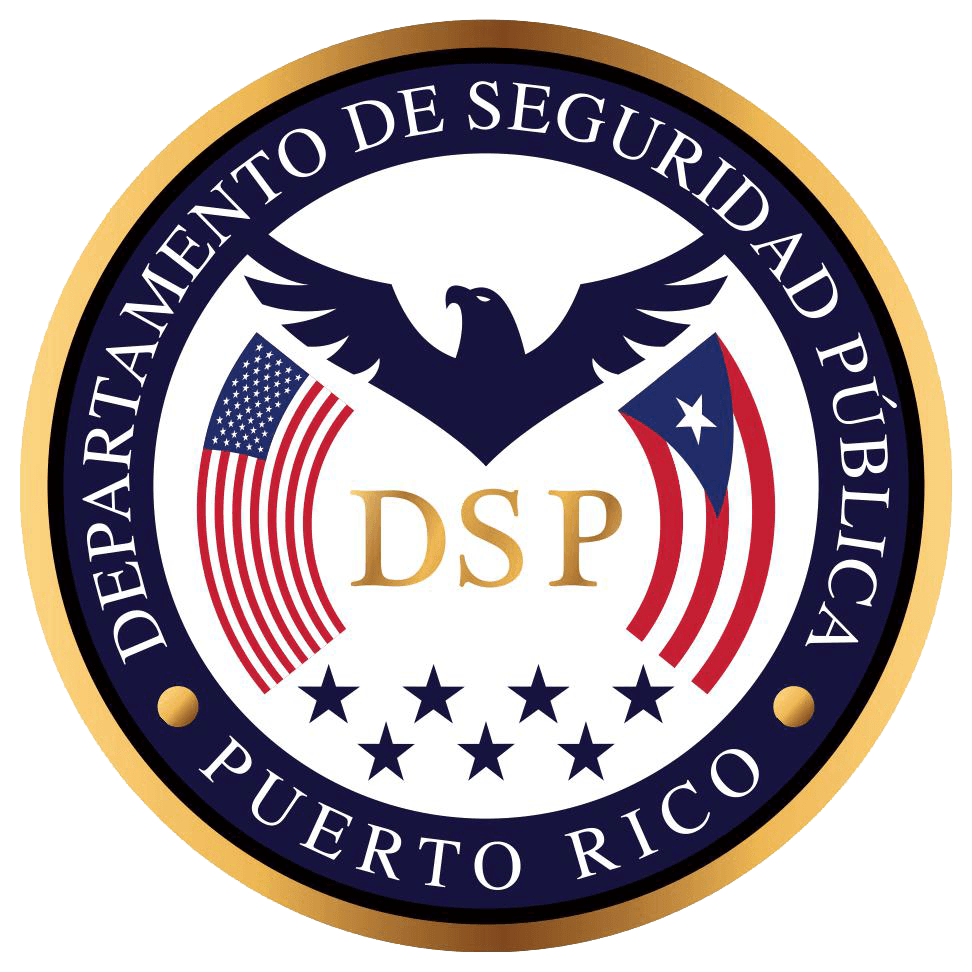 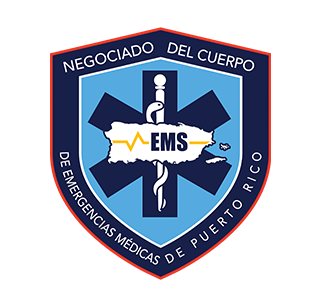 Creación de Nuevos Puestos
250 nuevos puestos aprobados: Técnicos paramédicos y despachadores.
Logros de reclutamiento:
Paramédicos Técnicos: 129
Paramédicos Básicos: 14
Despachadores: 46
Total reclutado: 189
Total de empleados actuales: 537
Con el fin de aumentar nuestra capacidad operativa, se aprobaron 250 nuevos puestos para técnicos paramédicos y despachadores. Esto no solo ha mejorado nuestra capacidad para atender emergencias, sino que también ha permitido una distribución de recursos humanos más eficiente.
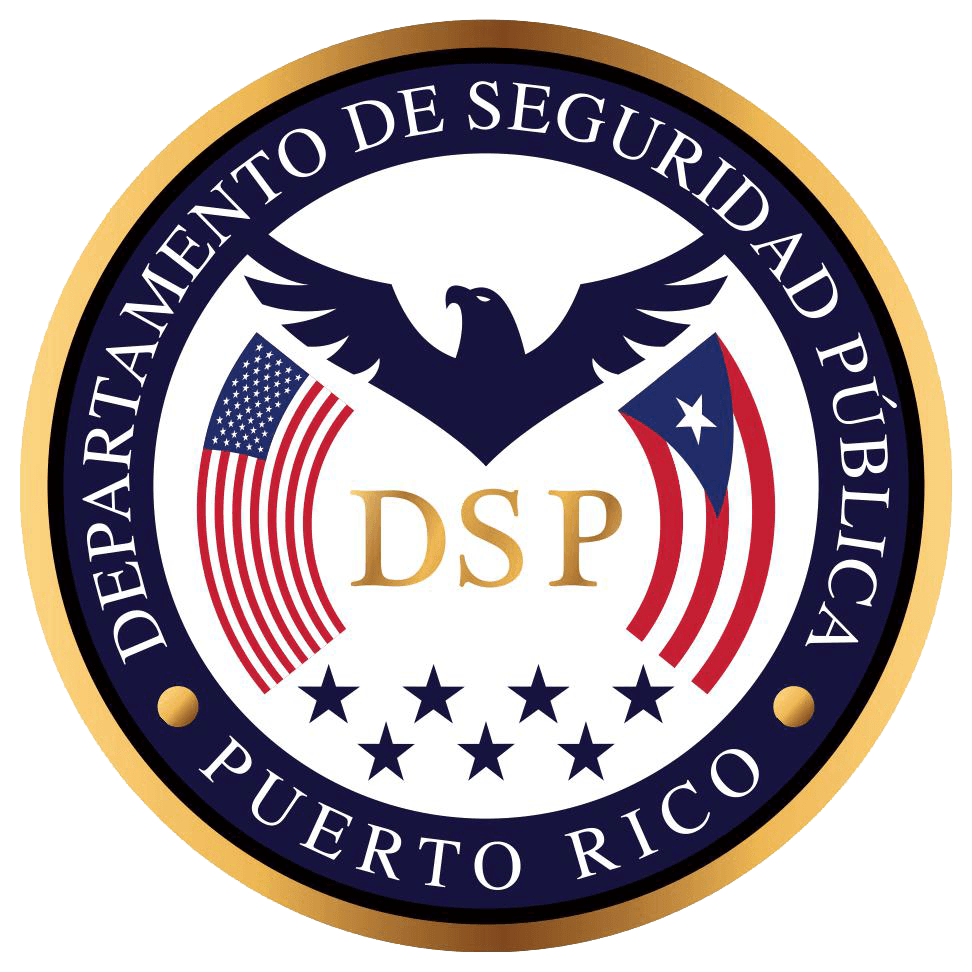 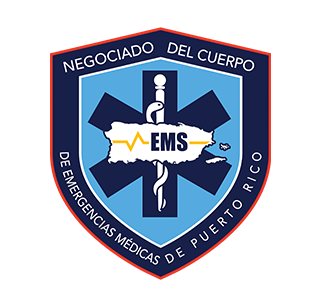 Incremento Salarial
Aumentos Salariales:
Paramédico Técnico: $1,725.00 a $2,250.00
Paramédico Básico: $1,525.00 a $2,133.00
Despachador: $1,625.00 a $1,908.00
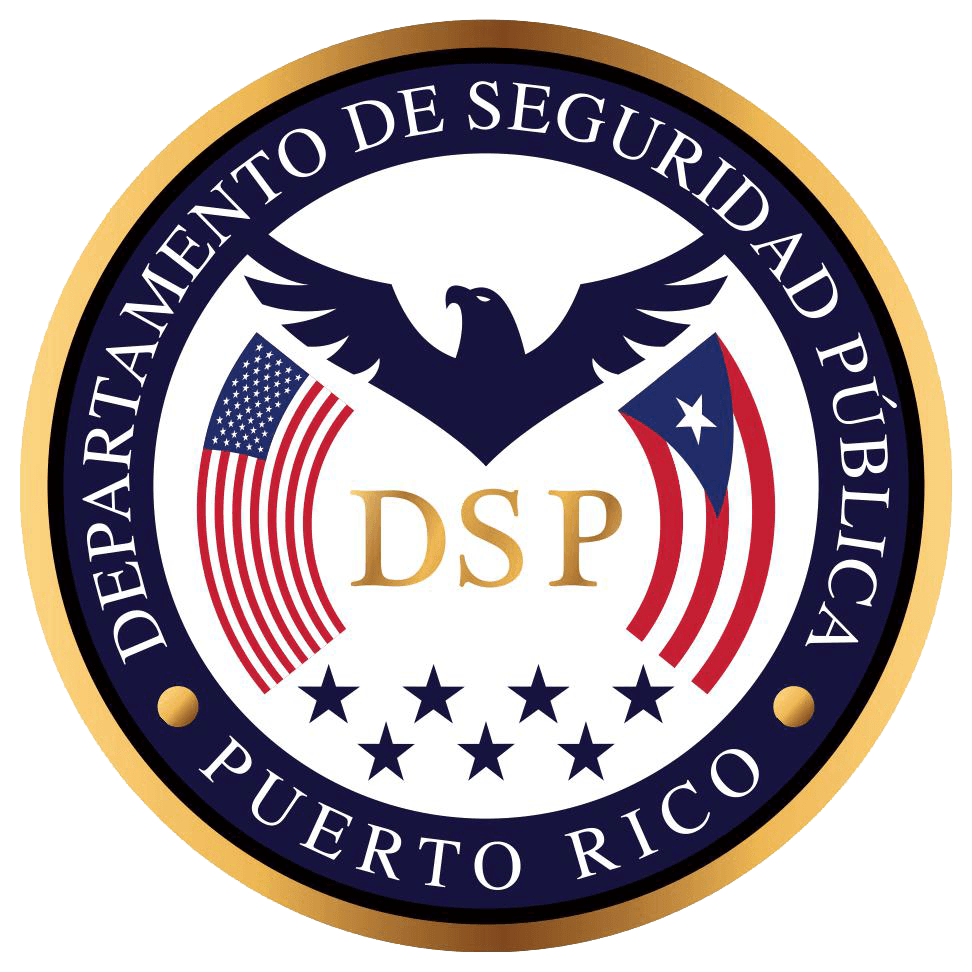 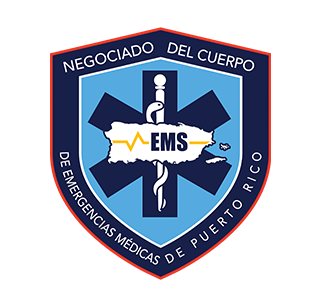 División de Operaciones
Bases en Vieques y Culebra: Asignación de personal con incentivos.
Se abrieron nuevas bases en las islas municipios de Vieques y Culebra, asignando personal con un incentivo de $1,250. 
Bases reforzadas: Garantizando cobertura las 24 horas.
Se reforzaron la mayoría de las bases del Negociado, garantizando cobertura las 24 horas en tres turnos. 
Base de respuesta rápida en Maunabo.
Colaboraciones con ambulancias privadas: Para mejorar el tiempo de respuesta.
Mediante acuerdos colaborativos con compañías de ambulancias privadas, se mejoró la ubicación estratégica de recursos para reducir tiempos de respuesta.
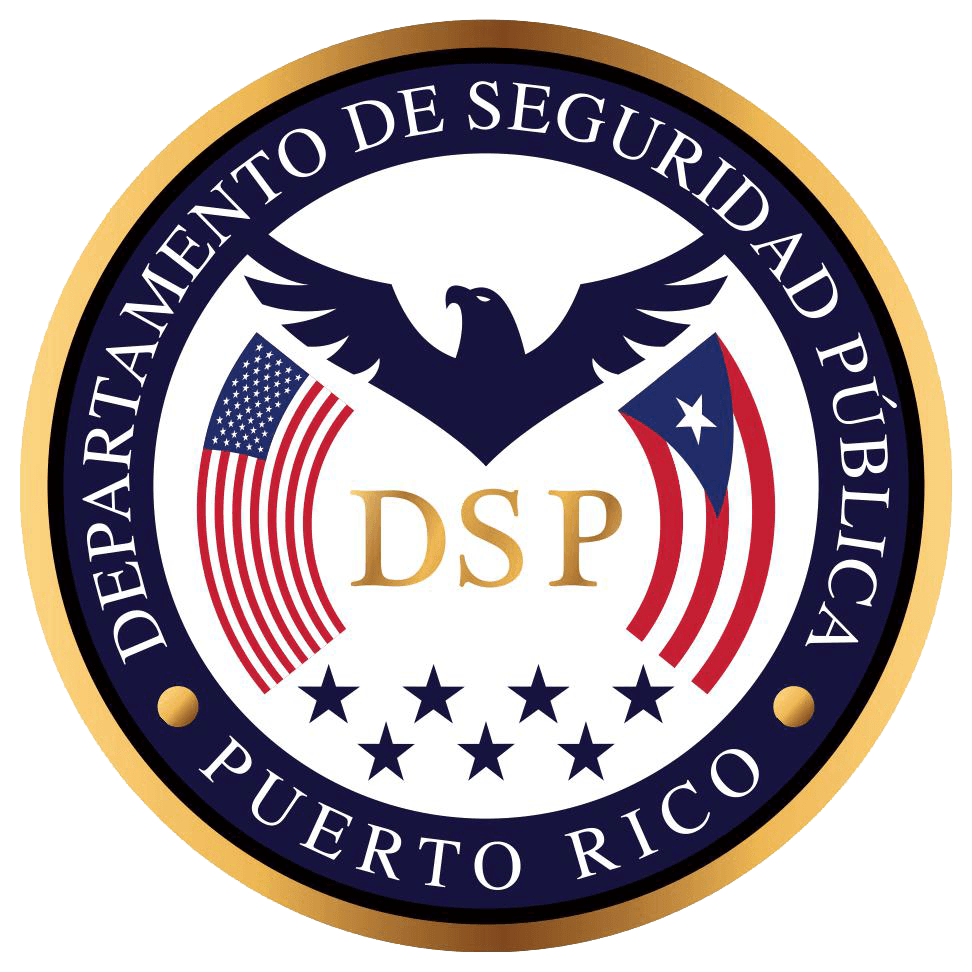 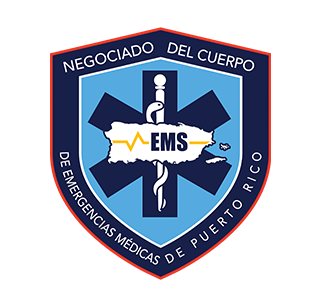 División de Transportación
Adquisición de vehículos y equipos:
52 ambulancias: $6,474,831.16
Vehículos Dodge Ram (10): $369,667.00
Vehículos Toyota Rav4 (3): $85,881.00
Vehículos Dodge Durango (10): $410,346.00
Vehículos Jeep Compass (11): $333,234.00
Ambulancias bariátricas (4): $1,279,972.00 
Vanes Ford Transit (6): $179,538.00
Vehículos todo terreno (2): $66,950.00
Equipos adicionales: Gatos hidráulicos, botas, torres, etc.
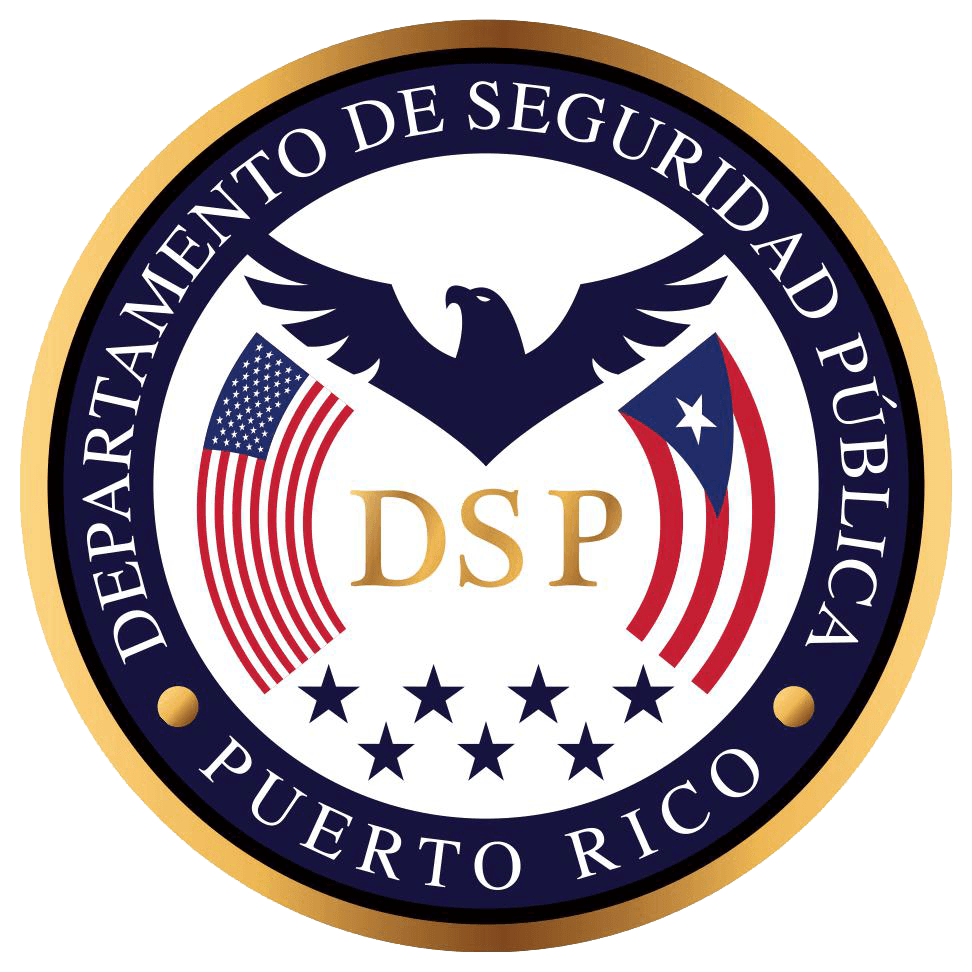 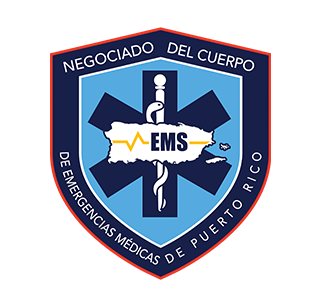 División de Informática y Despacho
Modernización Tecnológica
Digitalización de canales de comunicación: Zonas de Arecibo, Ponce, Humacao, Carolina.
Adquisición de tabletas: Fases de adquisición de 100 tabletas en total.
15 tabletas para la primera fase del récord médico electrónico (EPCR), con una inversión de $108,630.00, en proceso de compra de 85 adicionales ($619,610.00).
Radios y computadoras: Nuevas adquisiciones para mejorar infraestructura tecnológica.
110 computadoras para bases y despachos ($105,464.70); 94 radios portátiles digitales ($166,380.00) y 41 radios para ambulancias ($123,662.97).
Sistema de microondas: Mejorando resiliencia de comunicaciones.
Se implementó un sistema de microondas para mejorar la redundancia y resiliencia de las comunicaciones entre despachos, a un costo de $1,869,074.98.
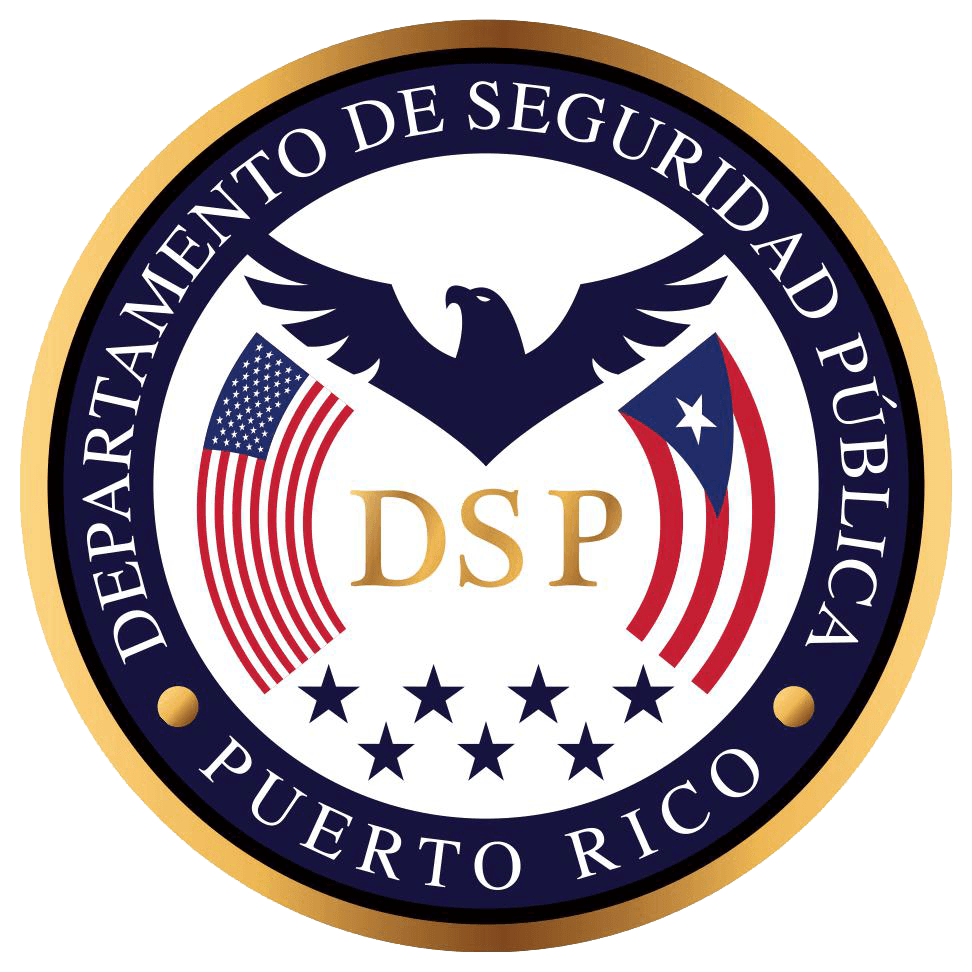 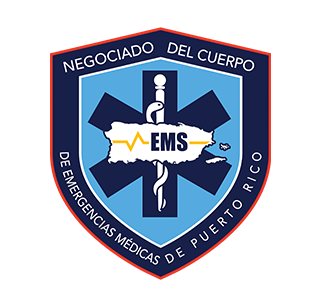 División de Servicios Generales
Mejoras de infraestructura: Instalaciones revitalizadas en Mayagüez y Ponce.
Adquisición de uniformes y equipos:
Uniformes para paramédicos, supervisores y despachadores.
Extintores, aires acondicionados, cisternas, monitores cardíacos.
Instalación de techo para resguardar camiones de servicios generales.
Se realizaron trabajos de revitalización en nuestras instalaciones, incluyendo mejoras en despachos y bases en Mayagüez, Ponce, y otras áreas.
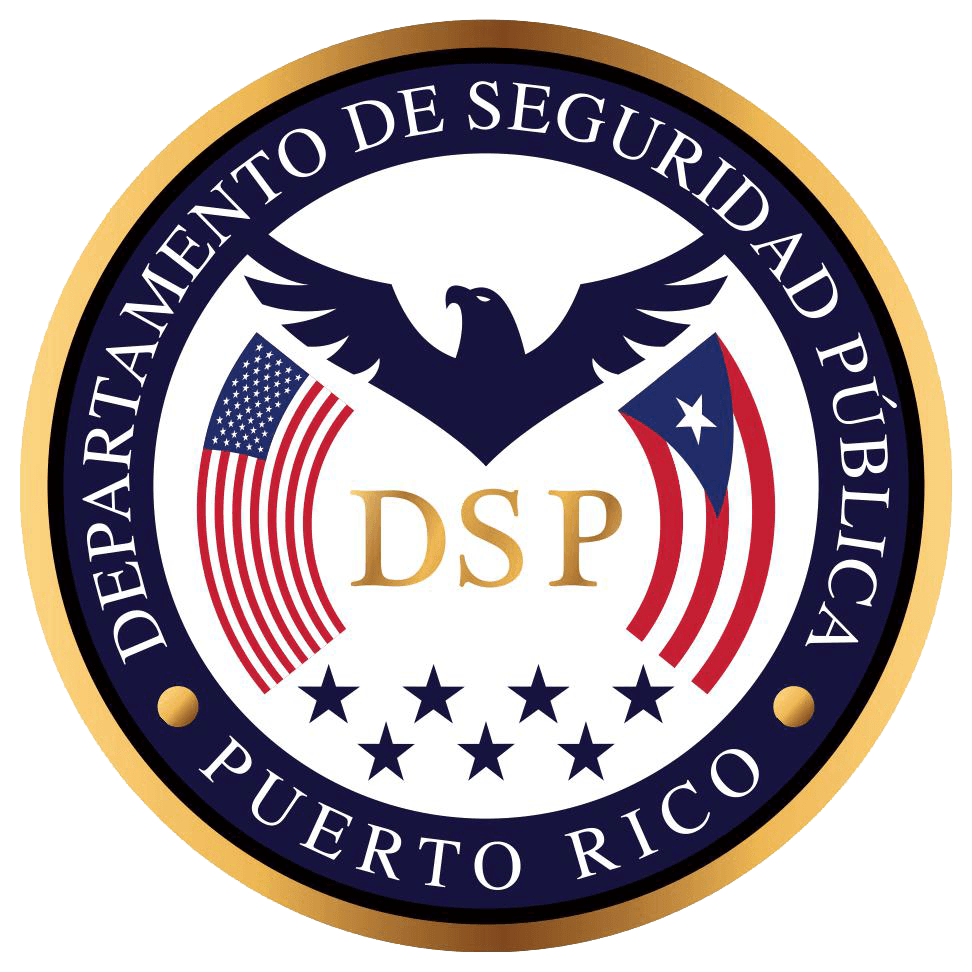 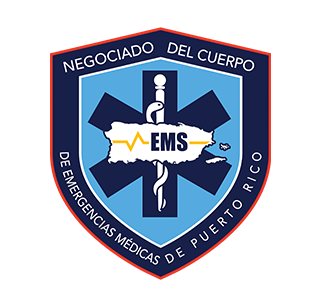 Academia NCEM
Talleres y capacitación:
Supervisión y liderazgo: Adiestramiento de 77 supervisores.
La academia del NCEM ha sido clave en la educación continua de nuestro personal. Más de 500 paramédicos y 200 bomberos han recibido adiestramientos especializados. 
Se certificó como Centro Autorizado de Adiestramientos de la Asociación Nacional de Técnicos de Emergencias Médicas (NAEMT), lo que nos permite emitir certificaciones el mismo día de los cursos.
Adiestramientos de fentanilo y resucitación pulmonar.
Se realizaron más de 437 adiestramientos sobre los efectos del fentanilo y el uso de NARCAN Intranasal. Adiestramiento de compresiones utilizando máquina de compresión torácica.
Se llevaron a cabo talleres especializados en Resucitación Pulmonar de Alta Eficiencia, con el apoyo de la empresa ZOLL, impactando a 45 paramédicos en las zonas de Ponce y Mayagüez.
Colaboraciones con instituciones médicas: Hospital Pediátrico Universitario, Hospital de Veteranos, Universidad de Puerto Rico.
Se han establecido alianzas con instituciones médicas y educativas para garantizar que el personal esté al día con las mejores prácticas y los últimos avances en atención de emergencias.
Nuevos instructores formados: 5 instructores en nuevas disciplinas.
Equipo para adiestramiento: Maniquíes avanzados y pediátricos, desfibriladores.
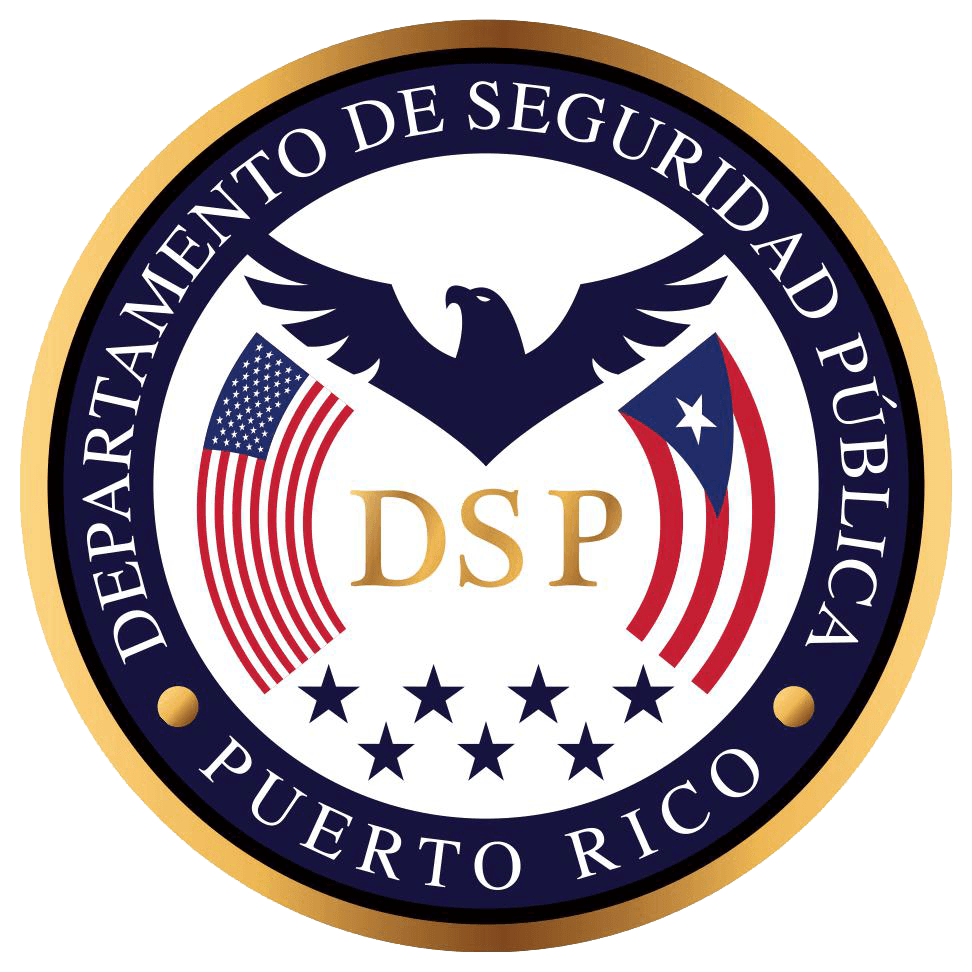 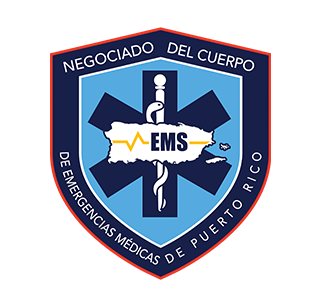 Contratación de personal especializado: Dos licenciadas de farmacia.
Equipos y medicamentos adquiridos:
15 Monitores cardiacos para las ambulancias.
Nuevos equipos médico quirúrgico:
Mascarillas N-100 para garantizar la seguridad del personal.
Torniquetes tácticos y otros insumos médicos esenciales, como aguja de descompresión de tórax y medicamentos como Dextrosa 10%, Narcan Intranasal, Laryngeal Mask Airway (LMA) para el manejo de pacientes pediátricos y de trauma y acetaminofén en varias presentaciones.
División de Farmacia
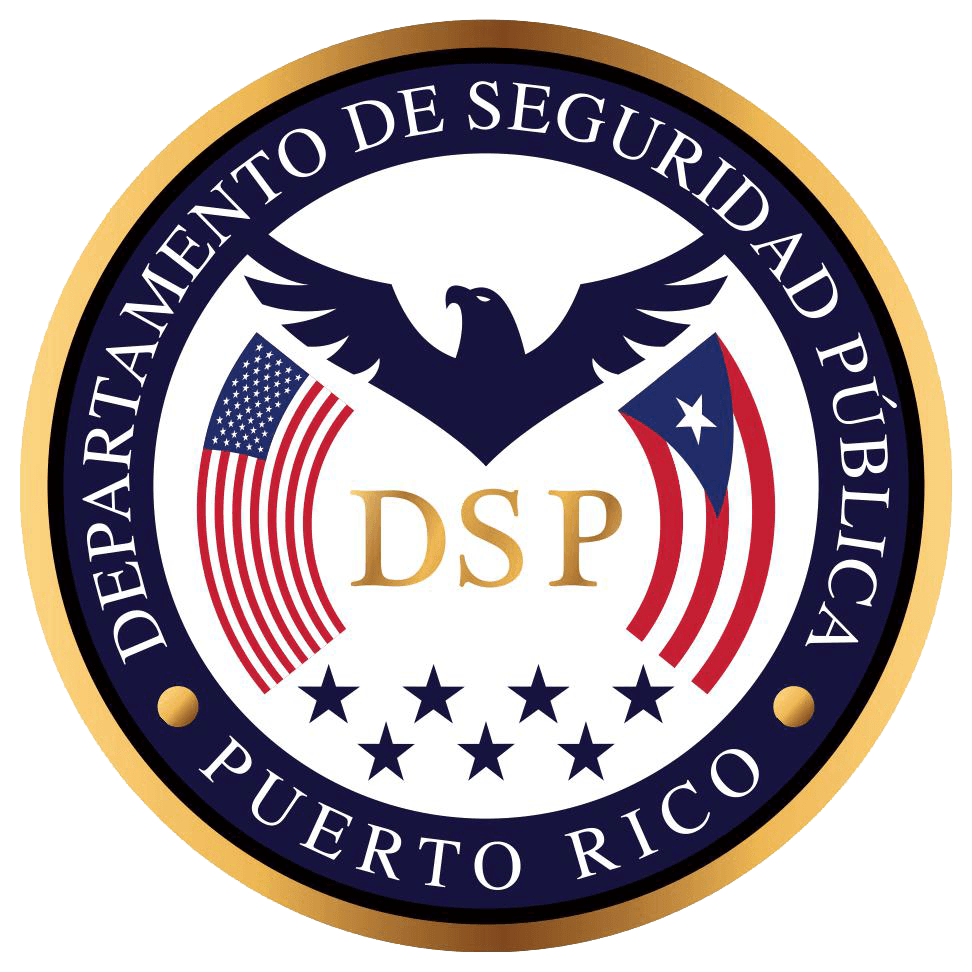 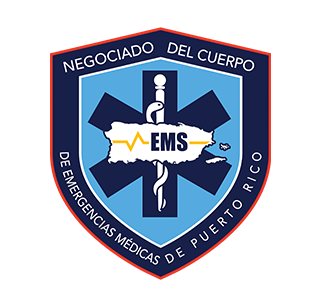 Mejoras en Facturación Médica
Aumento de ingresos propios:
Se ha mejorado considerablemente el sistema de facturación médica, lo cual ha resultado en un aumento significativo de los ingresos del NCEM. 
2021: $5,860,551.97
2022: $6,703,353.89
2023: $8,010,078.59
2024: $10,420,778.91
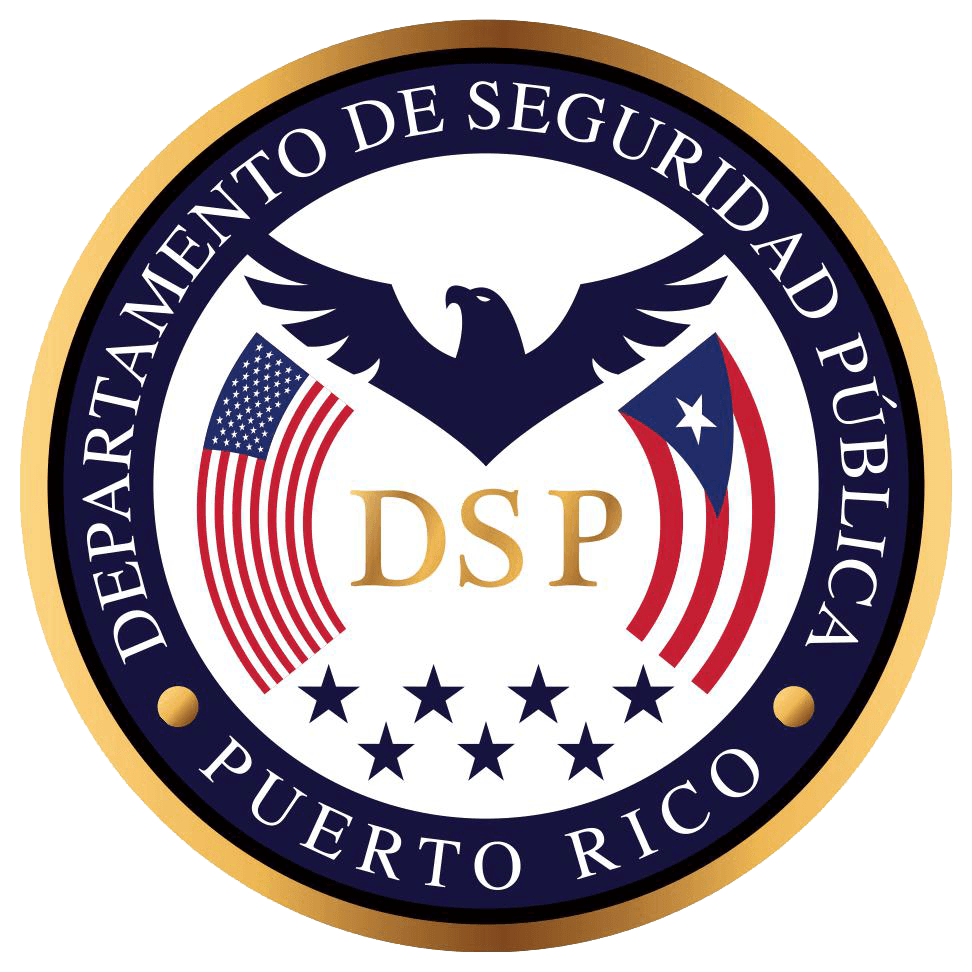 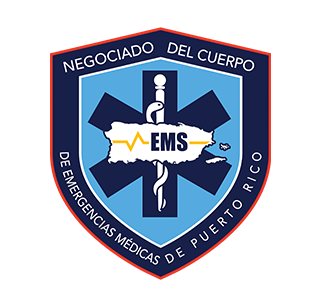 Proyecciones a Futuro
Planes de mejora continua:
Ampliación de la Academia del NCEM.
Nuevas alianzas con entidades médicas.
Expansión de talleres especializados: Talleres para el manejo de convulsiones pediátricas.
Actualización de equipos de práctica y formación de instructores.
Capacitación en manejo de crisis y Tactical Emergency Casualty Care (TECC).
Servicio de interpretación de lenguaje de señas a través de tabletas.
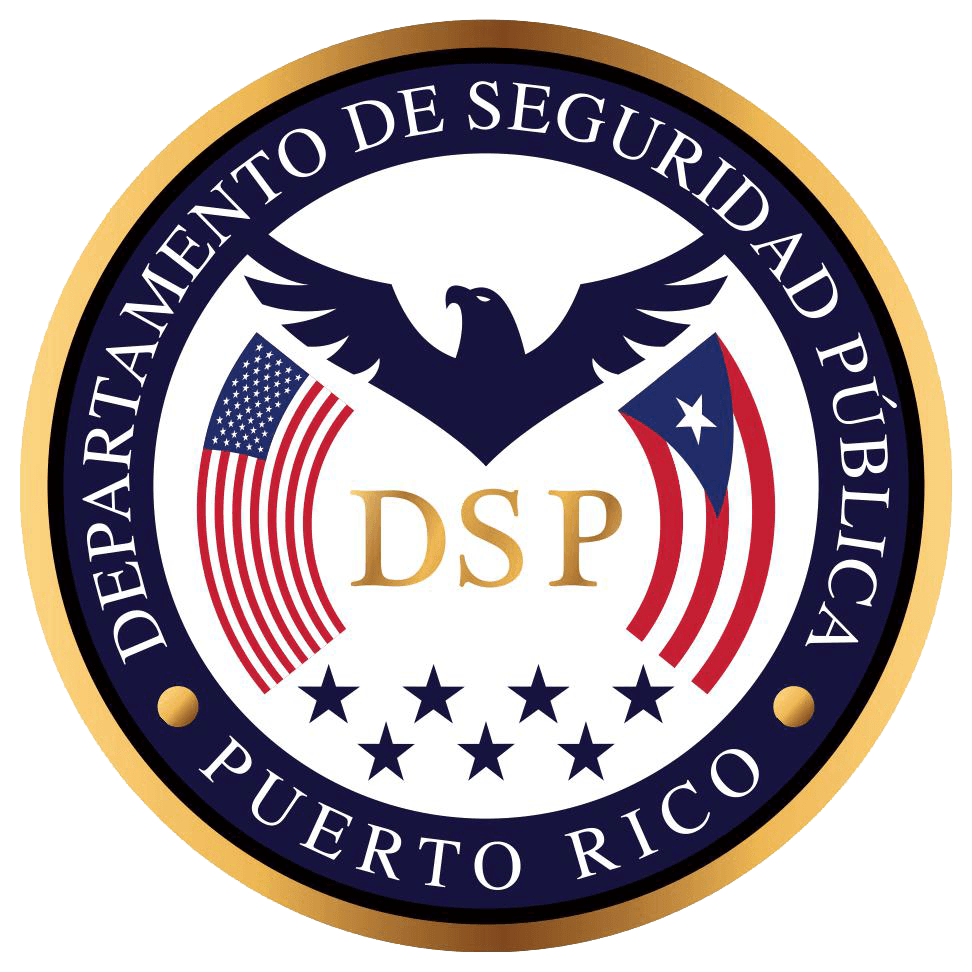 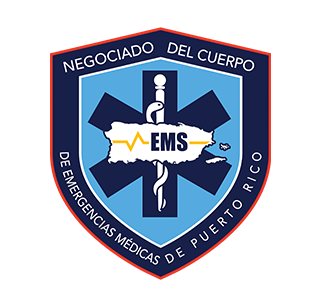 Compromiso con la Ciudadanía
El NCEM esta firmemente comprometido a continuar mejorando los servicios que provee, con la misión de proteger y servir a la ciudadanía de manera cada vez más eficiente.
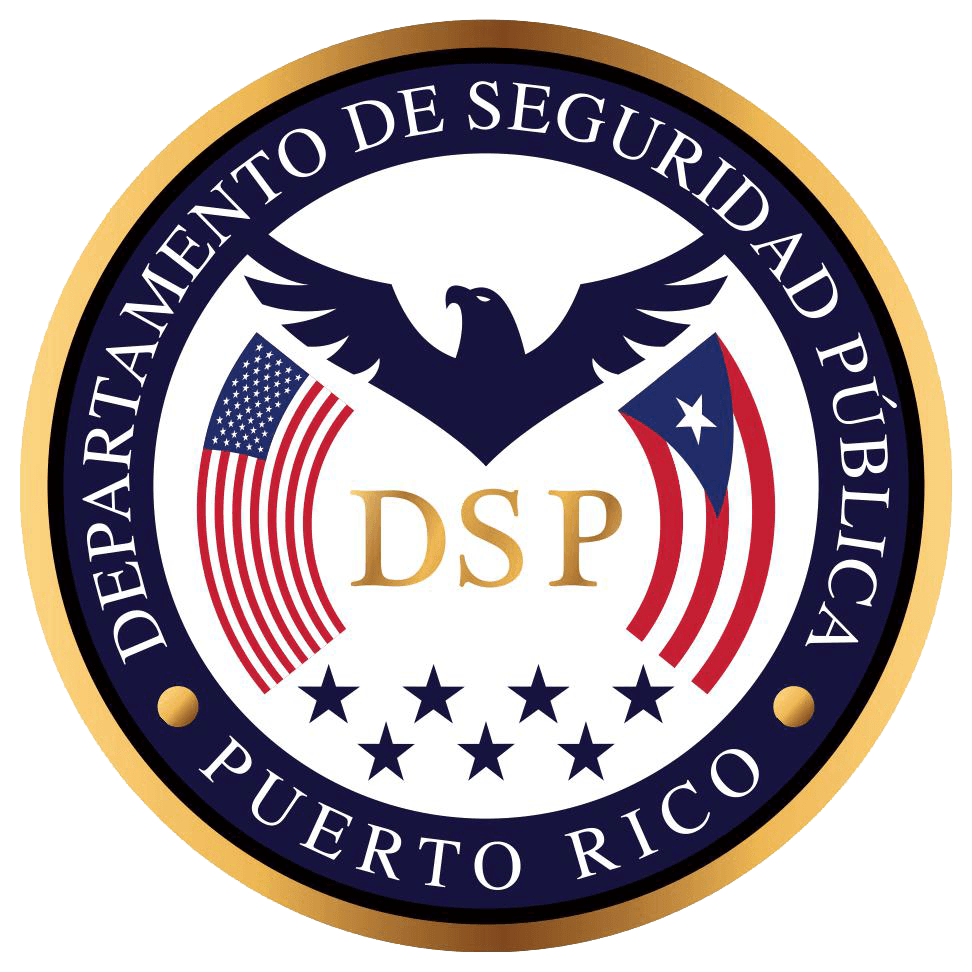 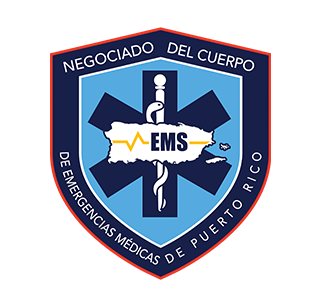